How to configure Copyrights Statements for digital objects
Explanation and Live Demonstration
Yoel Kortick
Senior Librarian
Introduction
Copyrights Statements
Example one (without obtrusive copyrights)
Example two (with obtrusive copyrights)
Introduction
Introduction
Copyrights Statements are used to display copyright information to a user either
Optionally via a link to the copyright statement while viewing the digital object (non-obtrusive)
Automatically before displaying the digital object (obtrusive)
Therefore, by using the obtrusive copyright statement we are forcing the user to view the copyright.
See also Configuring Copyrights Statements – Digital
Introduction
4
Copyrights Statements
Copyrights Statements
The Copyrights Statements works as follows:
The institution defines one or more Copyrights Statements.
A Copyright Statement can then be applied to an access rights policy.
If a Copyrights Statement is applied to an access rights policy, then
If “Obtrusive Copyrights” is not checked the end user will see an indication that there is a copyright and when viewing the object will have an option to view the Copyright Statement.
If “Obtrusive Copyrights” is checked the end user will automatically see the Copyright Statement before viewing the object and need to click “close” to view the object
Copyrights Statements
6
Copyrights Statements
We will now do two examples:
In the first example we will attribute a Copyright Statement which is not obtrusive to an access rights policy
In the second example we will attribute a Copyright Statement which is obtrusive to an access rights policy
In both cases we will view the digital object which uses the above access rights policy in Primo
Copyrights Statements
7
Copyrights Statements
The Copyrights Statements are added to the Access Rights Policy in the “Copyrights” field.
This is where the Copyright Statement will be applied in the access rights policy.
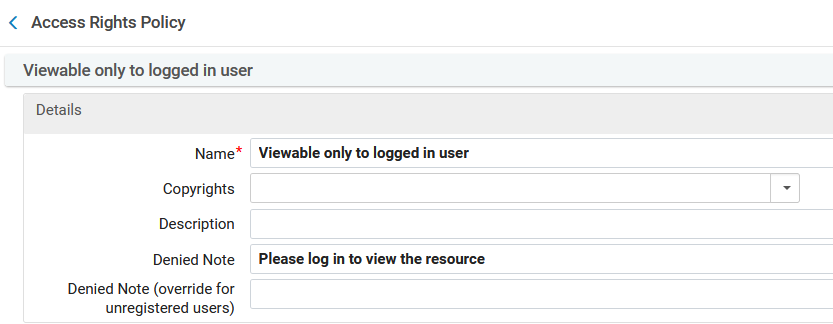 Copyrights Statements
8
Copyrights Statements
Copyrights Statements are accessed at “Configuration > Fulfillment > Copyright Management > Copyrights Statements - Digital”
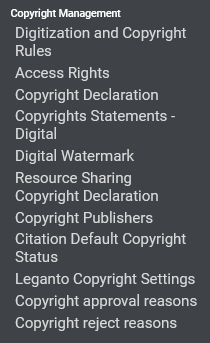 Copyrights Statements
9
Copyrights Statements
In the “Boilerplate” section there are default ready to use Copyrights Statements
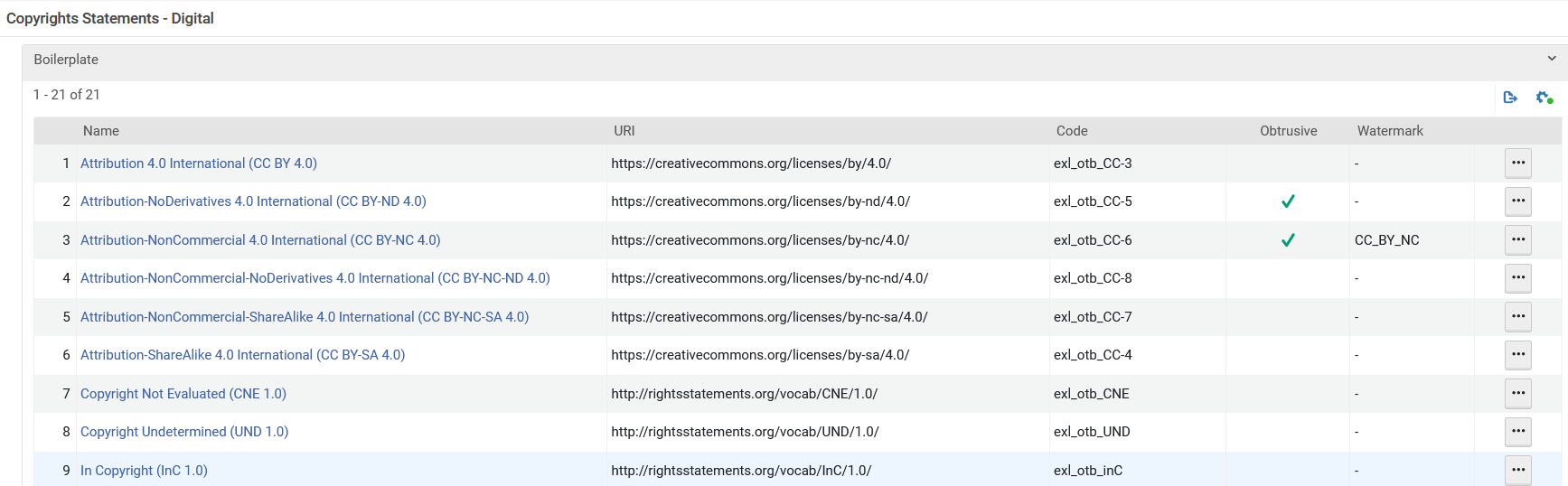 Copyrights Statements
10
Copyrights Statements
In the Boilerplate Copyrights Statements it is possible to change the “Obtrusive” checkbox and the Watermark, but not the Name, URI or Content.
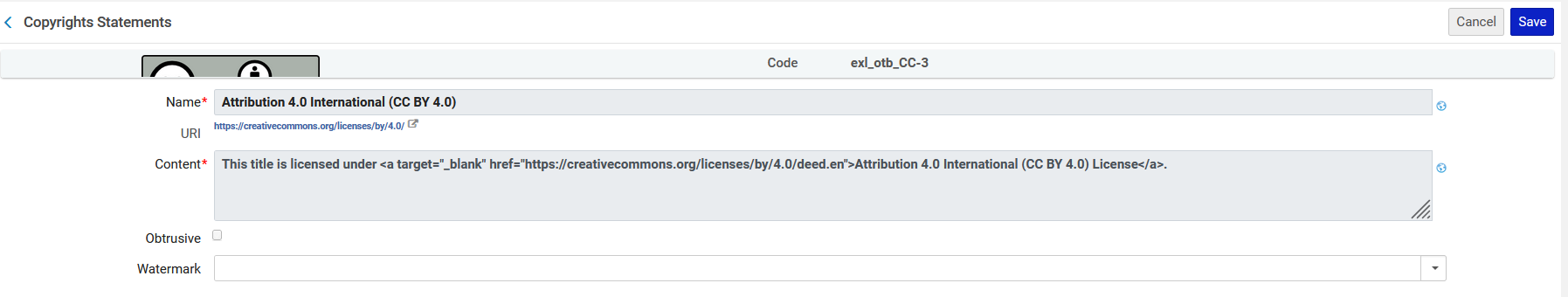 The “Obtrusive” checkbox and the Watermark can be changed in the Boilerplate Copyrights Statements
Copyrights Statements
11
Copyrights Statements
In the “Custom” section a new Copyright Statement can be added
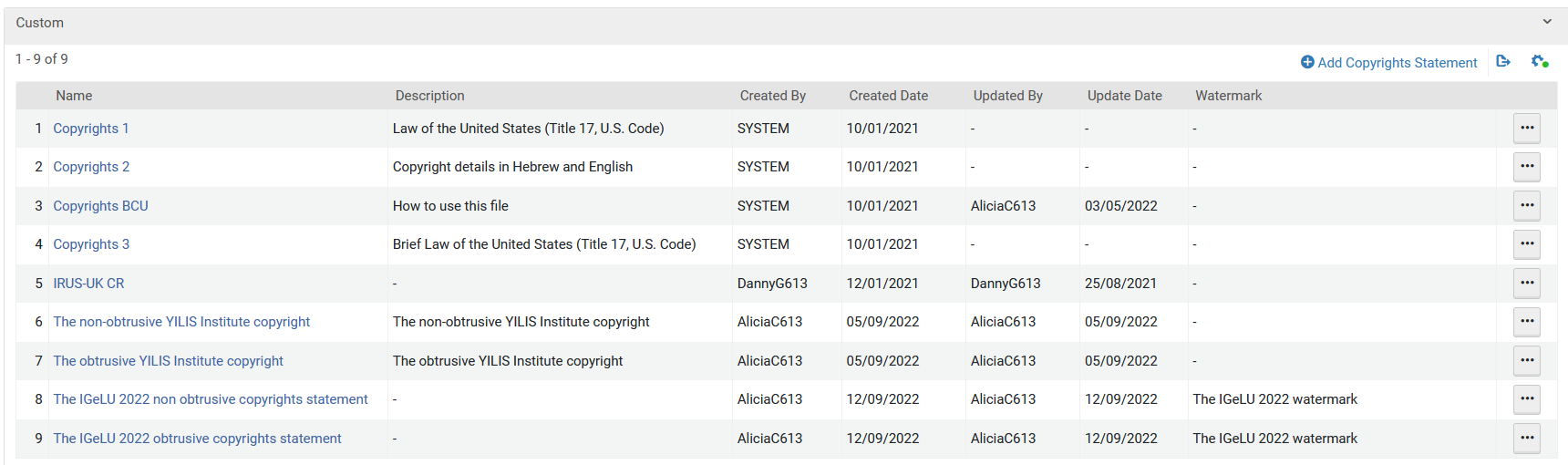 Copyrights Statements
12
Copyrights Statements
This is the screen which appears when adding a new Copyright Statement
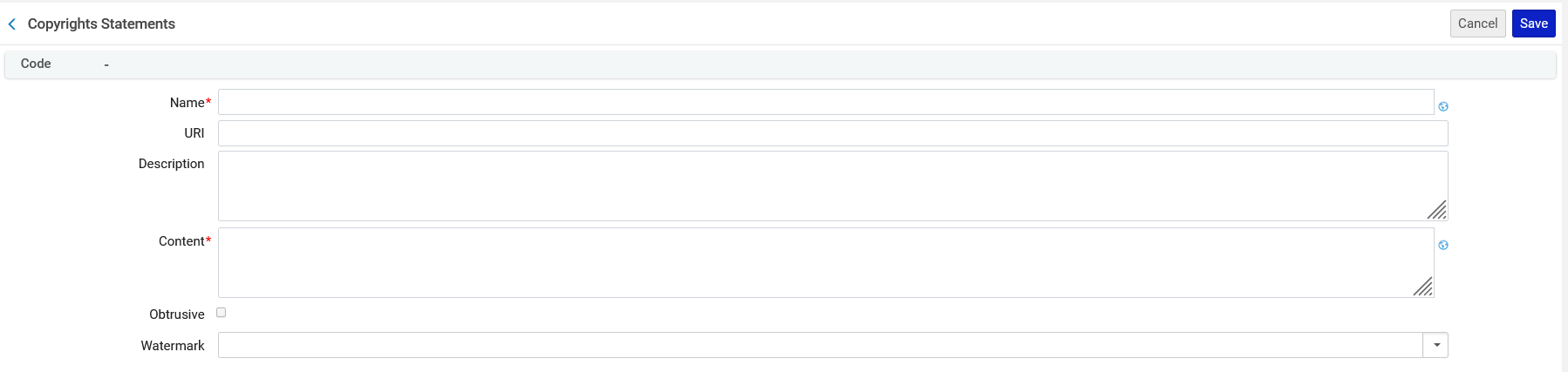 Copyrights Statements
13
Copyrights Statements
We have defined a new Copyright Statement called “The non-obtrusive YILIS Institute copyright”.  
This is non-obtrusive because the “Obtrusive” checkbox is not checked
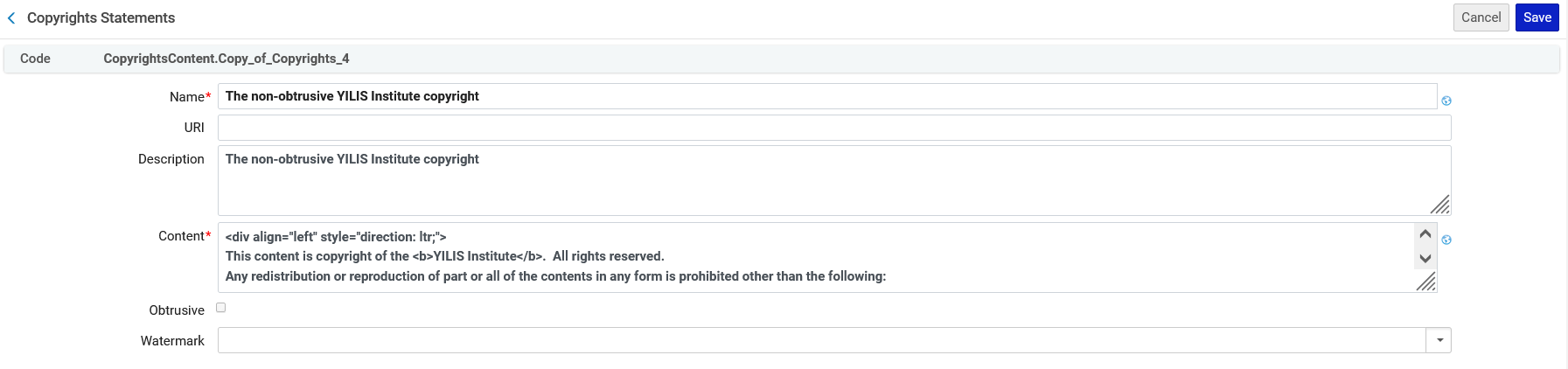 Copyrights Statements
14
Copyrights Statements
We have also defined a new Copyright Statement called “The obtrusive YILIS Institute copyright”.
This is obtrusive because the “Obtrusive” checkbox is checked
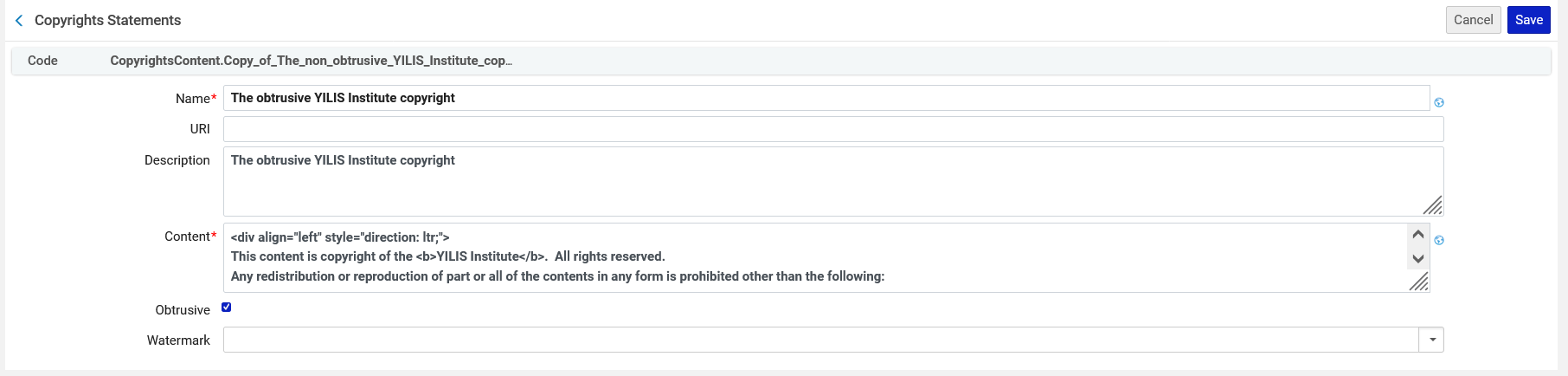 Copyrights Statements
15
Copyrights Statements
Here is the text we have added for the “content” in both Copyrights Statements
<div align="left" style="direction: ltr;">
This content is copyright of the <b>YILIS Institute</b>.  All rights reserved.
Any redistribution or reproduction of part or all of the contents in any form is prohibited other than the following:
<p>
1. you may print or download to a local hard disk extracts for your personal and non-commercial use only<br>
2. you may copy the content to individual third parties for their personal use, but only if you acknowledge the website as the source of the material
<p>
You may not, except with our express written permission, distribute or commercially exploit the content. Nor may you transmit it or store it in any other website or other form of electronic retrieval system.
</div>
Copyrights Statements
16
Example one (without obtrusive copyrights)
Example one (without obtrusive copyrights)
Now we will attribute the Copyright Statement “The non-obtrusive YILIS Institute copyright” to the access rights policy “Viewable only to logged in user”
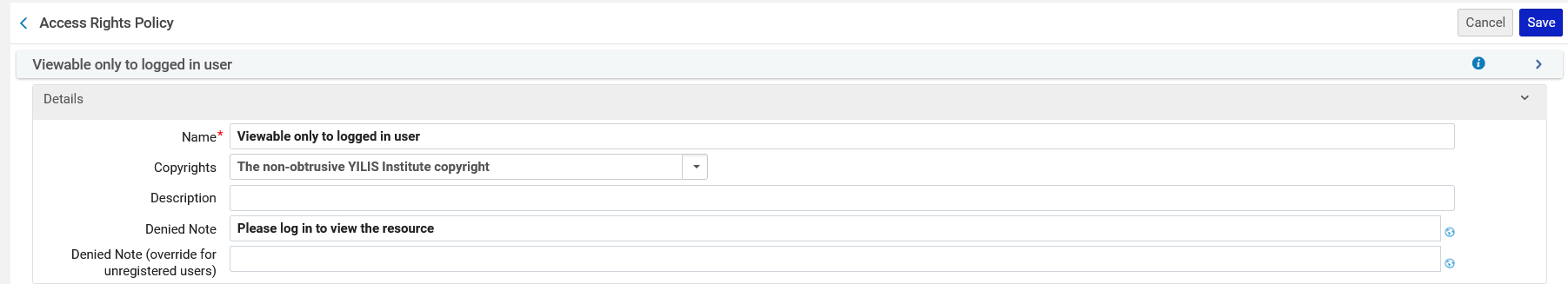 Added the Copyrights Statements here
Example one (without obtrusive copyrights)
18
Example one (without obtrusive copyrights)
The access rights policy “Viewable only to logged in user” is attributed to digital representation for title “Prunus dulcis photographed 20200315”
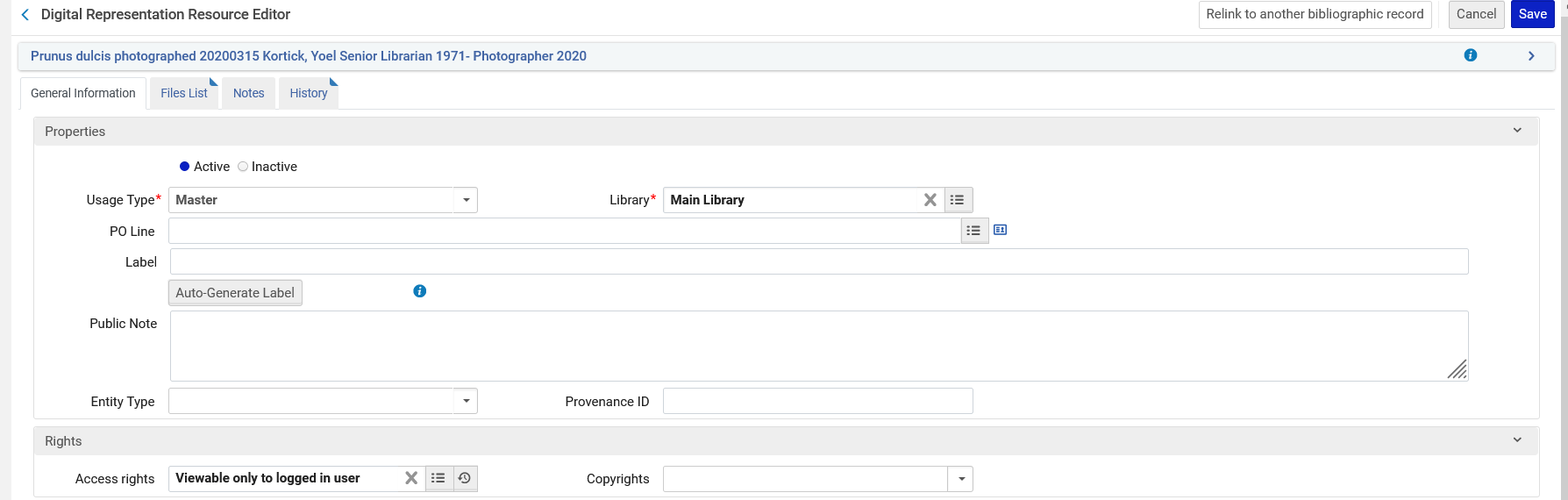 Added Access Right here
Example one (without obtrusive copyrights)
19
Example one (without obtrusive copyrights)
Now a user will view title “Prunus dulcis photographed 20200315” in Primo using the Alma Viewer
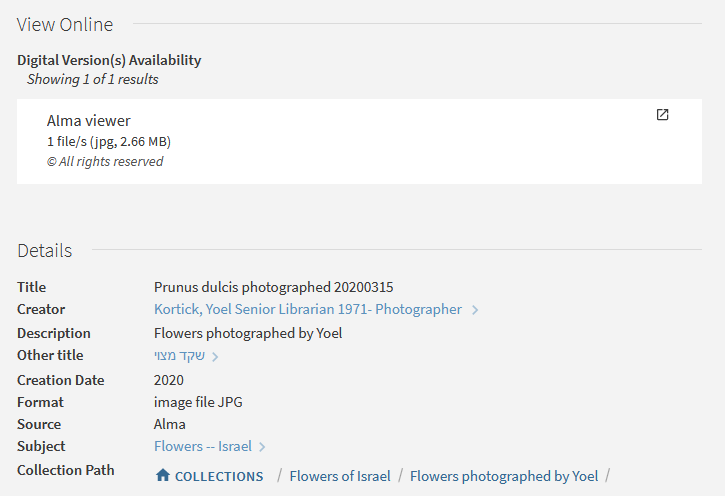 Example one (without obtrusive copyrights)
20
Example one (without obtrusive copyrights)
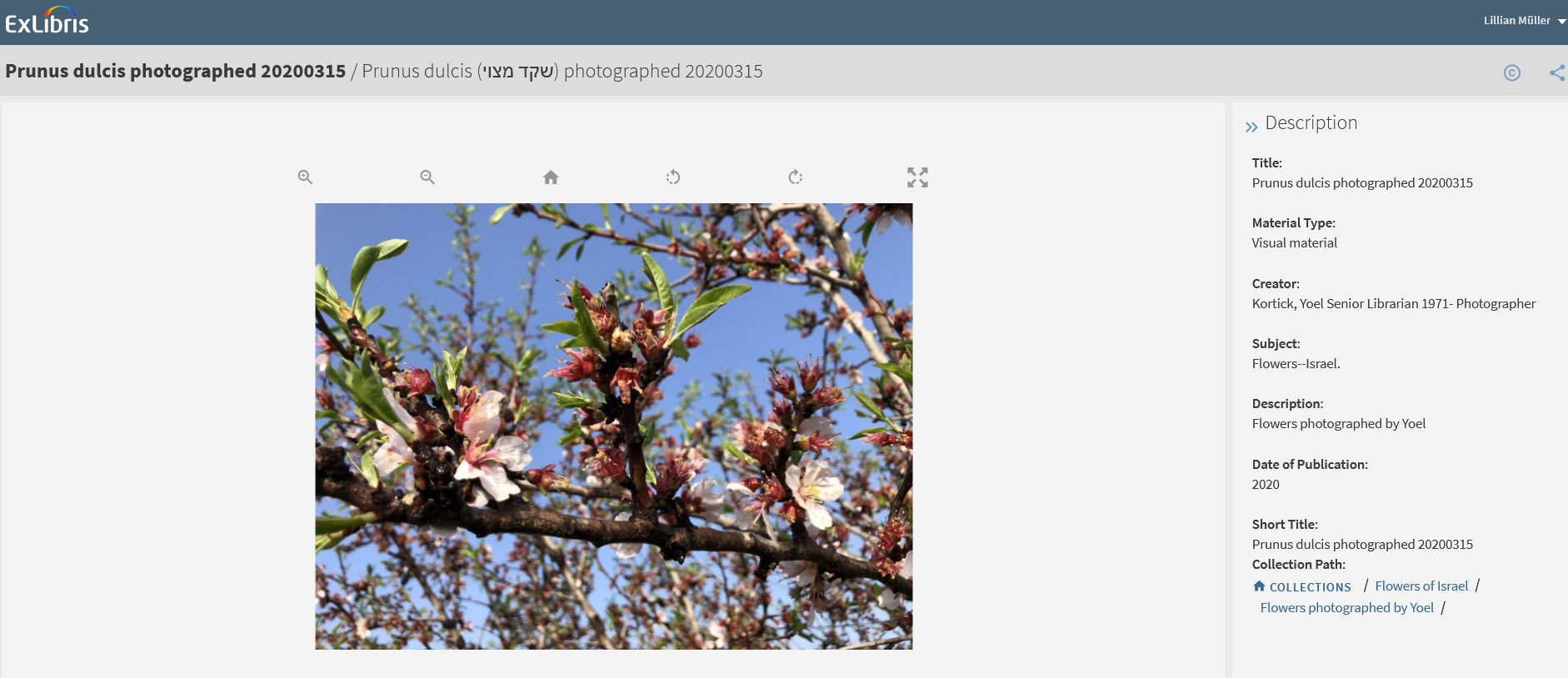 The viewer includes a link to the copyright
Example one (without obtrusive copyrights)
21
Example one (without obtrusive copyrights)
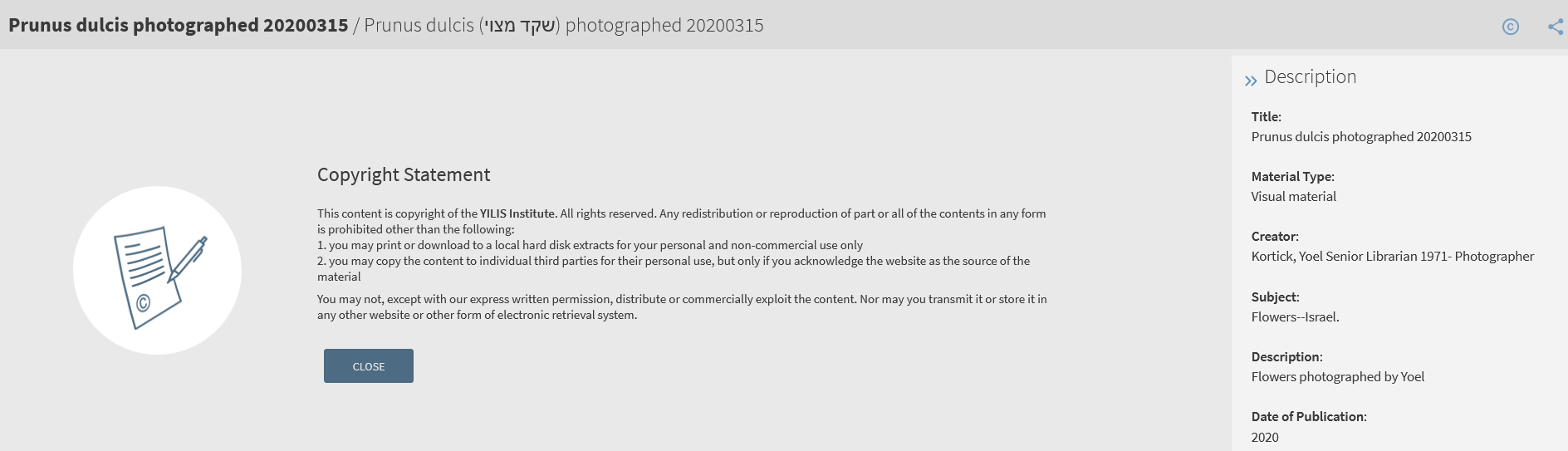 The copyright appears after clicking the link to the copyright
Example one (without obtrusive copyrights)
22
Example two (with obtrusive copyrights)
Example two (with obtrusive copyrights)
Now in title “Prunus dulcis photographed 20200315” we will still use access rights policy “Viewable only to logged in user”.
However, we will change the access rights policy to use “The obtrusive YILIS Institute copyright” instead of “The non-obtrusive YILIS Institute copyright”.
This will allow us to clearly see the difference between “Obtrusive” and “Non-Obtrusive”
Example two (with obtrusive copyrights)
24
Example two (with obtrusive copyrights)
Access rights policy “Viewable only to logged in user” now has “The obtrusive YILIS Institute copyright”.
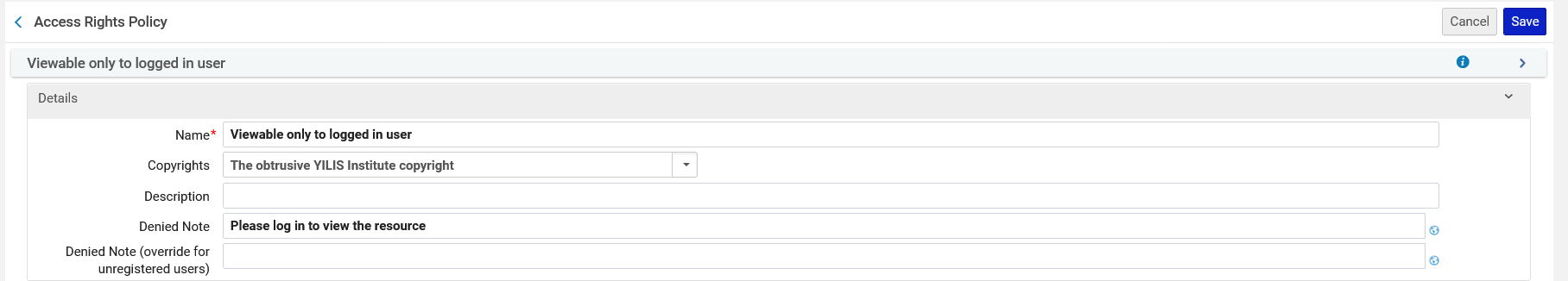 Example two (with obtrusive copyrights)
25
Example two (with obtrusive copyrights)
The copyright statement appears in the “Quick Access” section
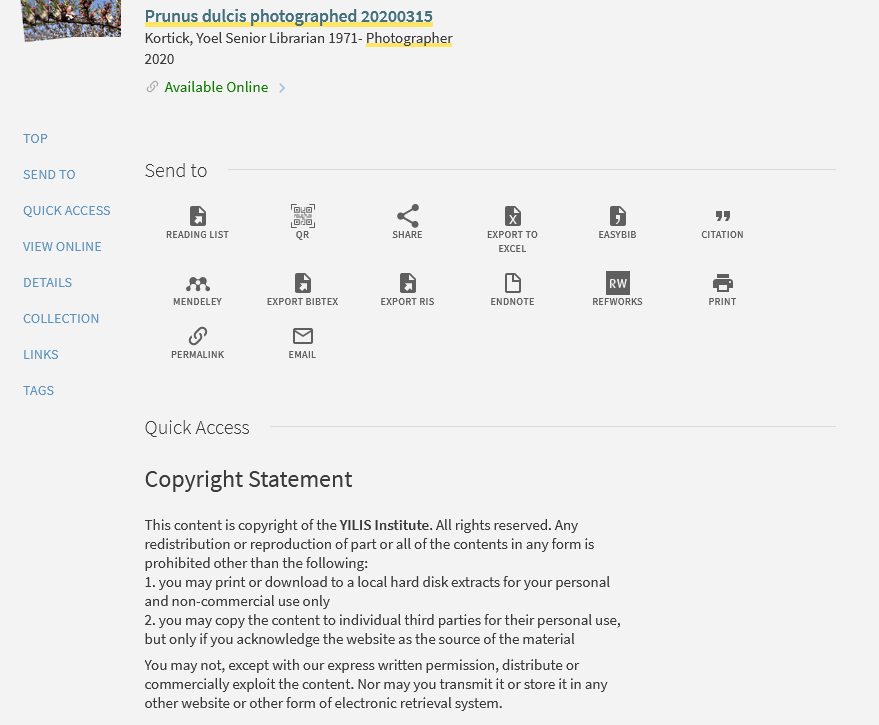 Example two (with obtrusive copyrights)
26
Example two (with obtrusive copyrights)
Now a user will view title “Prunus dulcis photographed 20200315” in the Alma Viewer
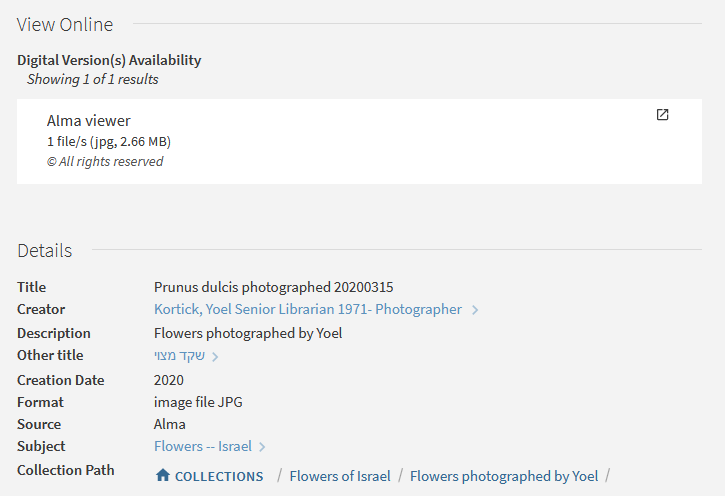 Example two (with obtrusive copyrights)
27
Example two (with obtrusive copyrights)
Before the user sees the file, he or she automatically first sees the copyright statement and must click “Close” to view the digital object.
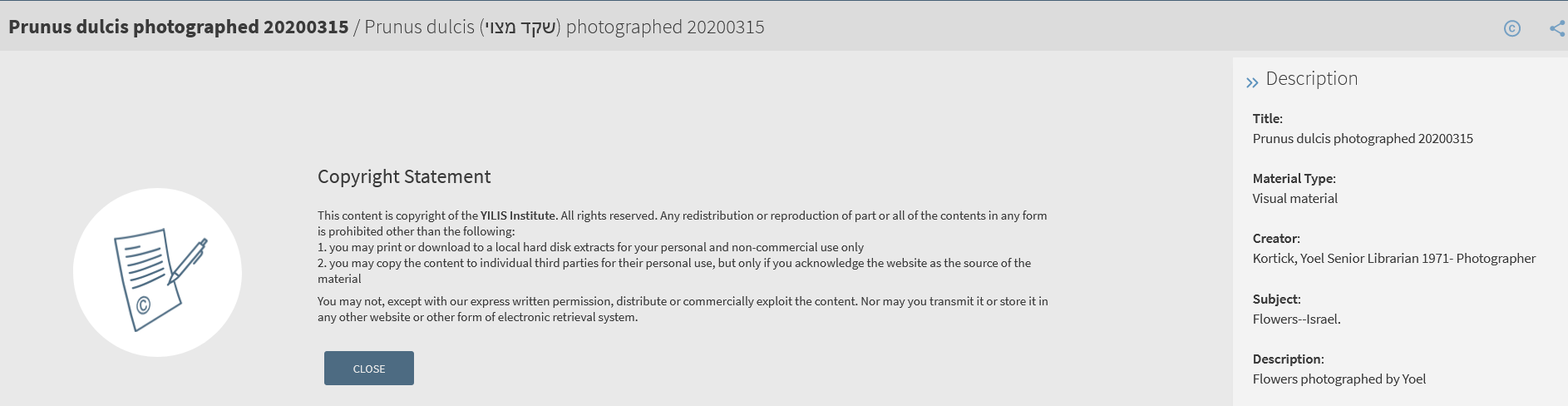 Example two (with obtrusive copyrights)
28
Example two (with obtrusive copyrights)
After clicking “close” on the copyright the user sees the digital object.
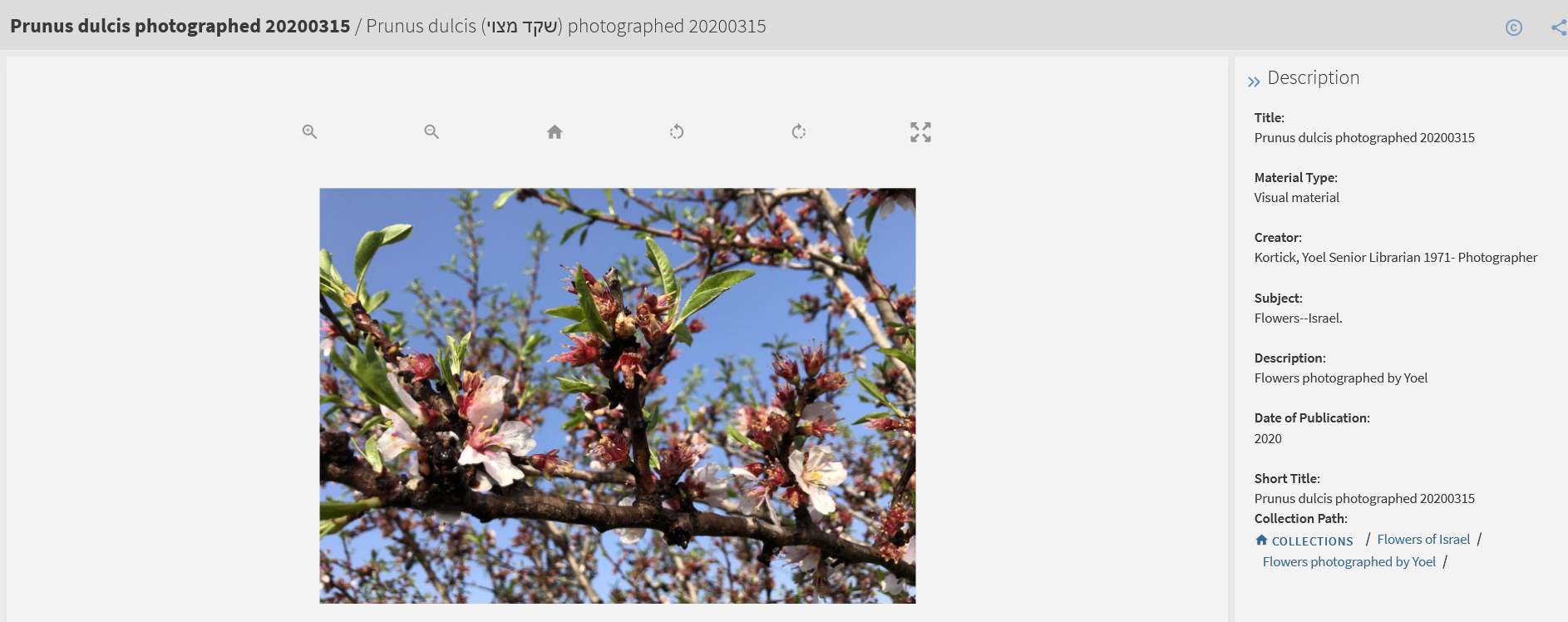 Example two (with obtrusive copyrights)
29
Yoel Kortick
Yoel.Kortick@clarivate.com